राष्ट्रिय कृषिगणना २०७८गणक तथा सुपरिवेक्षकको तालिममितिः बैशाख ३, २०७९.......जिल्ला
नवौं  दिनको तेस्रो सत्र
संस्थागत कृषिचलनहरुको तथ्याङ्क सङ्कलन
1
प्रस्तुतिका विषय र सन्दर्भ सामाग्री
सन्दर्भ सामाग्री
गणना पुस्तिका,
सुपरिवेक्षक पुस्तिका
संस्थागत कृषिचलनहरुको तथ्याङ्क सङ्कलन
2
संस्थागत कृषिचलनको गणना कार्य
कृषि कार्य
घरपरिवारबाट सञ्चालित
HH operated
गैर घरपरिवारबाट सञ्चालित
Non-HH operated
संस्थागत कृषि कार्य
Institutional Agri-activity
संस्थागत कृषिचलनको गणना कार्य
परिचय 
नेपालमा पहिलो कृषिगणना २०१८ सालमा सम्पन्न भै प्रत्येक दश÷दश वर्षमा हुदैआएको राष्ट्रिय कृषिगणनाको सातौं श्रृंखला केन्द्रीय तथ्याङ्क विभागले सञ्चालन गरिरहेको छ । 
विगतका कृषिगणनाहरुमा गैर घरपरिवारले संस्थागत रुपमा संचालन गरेका कृषि क्रियाकलापसम्बन्धी बिवरणहरु संकलन नगरी घरपरिवारले सञ्चालन गरेका कृषि क्रियाकलापसम्वन्धी विवरणहरु मात्र संकलन गर्ने गरिएको थियो ।
यस कृषिगणनामा यी दुवै क्षेत्रबाट गरिने कृषि क्रियाकलापसम्वन्धी विवरणहरु संकलन गर्न लागिएको छ ।
संस्थागत कृषिचलनको गणना कार्य
संस्थागत कृषिचलन गणनाको उद्देश्य
राष्ट्रिय कृषिगणना २०७८ को पुरक अंगको रुपमा रहेको घर परिवारबाहेकका संस्थागत क्षेत्रहरुले गरेका कृषि क्रियाकलापसम्बन्धी बिस्तृत बिवरणहरु संकलन गर्नु मुख्य उद्देश्य हो ।
उत्तरदाताः 
सम्बन्धित संस्थागत कृषिचलनको प्रमुख वा गैरघरपरिवारको मुख्य कृषक
प्रश्नकर्ता र कार्यक्षेत्रः 
यो सुपरिवेक्षकले भर्नुपर्दछ ।
सुपरिवेक्षकले आफ्नो कार्य क्षेत्र भित्रका गणना क्षेत्र रहेका वडाहरुको सम्पूर्ण संस्थागत कृषिचलनको लगत २ भर्नुपर्दछ । 
गणना क्षेत्र नरहेको वडामा रहेका संस्थागत कृषिचलनको गणना भने प्रदेश÷जिल्ला कृषिगणना अधिकृतले कार्यबोझको आधारमा कुनै सुपरिवेक्षकलाई तोकी गणना गराउनुपर्दछ ।
संस्थागत कृषि कार्य भन्नाले संस्थागत वा व्यावसायीक समूहद्धारा सञ्चालित निम्न सवै कार्यहरु
खाद्यान्नबाली
तरकारीवाली
तेलबाली
मसलाबाली
फलफूलबाली
नगदेबाली (चिया÷कफी÷अलैची÷उखु÷सनपाट÷सुर्ती)
माछापालन
मौरीपालन
च्याउखेती
संस्थागत कृषि कार्य भन्नाले.......
पुष्पखेती
रेशमखेती
गाईपालन
भैसीपालन
राँगापालन
बाख्रापालन
च्यांग्रापालन
भेडापालन
संस्थागत कृषि कार्य भन्नाले (क्रमश)......
बंगुर÷सुंगुर पालन (पाठापाठी उत्पादनको लागि)
बंगुर÷सुंगुर पालन (मासुको लागि)
ब्रोइलर कुखुरापालन
लेयर्स कुखुरापालन
प्यारेण्ट÷ग्राण्डप्यारेण्ट पालन
गैर घरपरिवारबाट सञ्चालित कृषि कार्य
Agri-activity operated by Non-HH
संस्थागत कृषि कार्य
Institutional Agri-activity
सरकारी निकायद्धारा सञ्चालित कृषि कार्र्र्य
अर्धसरकारी निकायद्धारा सञ्चालित कृषि कार्य
कोअपरेटिभद्धारा सञ्चालित कृषि कार्य
पब्लिक लिमिटेड
धार्मिक तथा सांस्कृतिक प्रतिष्ठानद्धारा सञ्चालित कृषि कार्य
स्कुल कलेजद्धारा सञ्चालित कृषि कार्र्य
व्यापारिक समूह घराना (Business Group) द्धारा सञ्चालित कृषि कार्य
तोकिएको मापदण्ड पुरा भै सञ्चालित कृषि कार्य
निम्न संख्यामा सञ्चालित सवै पशुपन्छीपालन कार्यहरु 
गाईपालन (दुधदिने उमेर समुहका कम्तिमा ३५ वटा गाई भएका)  
भैसीपालन (दुधदिने उमेर समुहका कम्तिमा २५ वटा भैसी भएका) 
राँगापालन (मासुका लागि कम्तिमा २५ वटा राँगा भएका) 
बाख्रापालन (कम्तिमा १५० वटा खसीबाख्रा भएका) 
च्यांग्रापालन (कम्तिमा १५० वटा च्यांग्रा भएका) 
भेडापालन (कम्तिमा १५० वटा भेडा भएका)
बंगुर÷सुंगुर पालन (पाठापाठी उत्पादनको लागि कम्तिमा ३० वटा माउ भएका)
बंगुर÷सुंगुर पालन (मासुको लागि ६ महिना पुरा भएका कम्तिमा ६० वटा भएका)
ब्रोइलर कुखुरापालन (कम्तिमा एक लटमा ५००० ब्रोइलर पालेका)
लेयर्स कुखुरापालन (कम्तिमा १०००० लेयर्स पालेका)
प्यारेण्ट÷ग्राण्डप्यारेण्टपालन (कम्तिमा १०००० प्यारेण्ट÷ग्राण्डप्यारेण्ट पालेका)
अन्य (खुलाउने) अष्ट्रिच, ड्रागन फ्रुट......
संस्थागत कृषिचलनको गणना गर्दा ध्यान दिनुपर्ने विषयहरुः
कृषिगणना कार्यालयले उपलब्ध गराएको संस्थागत कृषिचलनको सूचीमा रहेका कृषिचलनहरुको लगत २ भर्नुपर्दछ । 
संस्थागत कृषिचलनको विवरण भर्दा अगाडिको कभरपेजमा ठूलो अक्षरले “संस्थागत कृषिचलन” भनी लेख्नुपर्दछ ।
संस्थागत कृषिचलनलाई नै कृषक परिवार वा कृषिचलन मानी विवरण भर्नुपर्दछ ।
कृषिगणना कार्यालयले उपलब्ध गराएको संस्थागत कृषिचलनको सूचीमा रहेका कृषिचलनहरुको लगत २ भर्नुपर्दछ ।
संस्थागत कृषिचलनको गणना गर्दा ध्यान दिनुपर्ने विषयहरुः
कभरपेजको फारम क्रमसंख्यामा जिल्लाको सवै संस्थागत कृषिचलनहरुको विवरण संकलन भइसकेपछि सवै संस्थागत कृषिचलनहरुलाई सिलसिलेवार नम्बर दिइ एउटै रेकर्ड फायलमा राखी विभाग पठाउनुपर्दछ ।
कृषक परिवार प्रश्नावलीअन्तर्गत कभरपेजको प्रश्न नं. ५, ६ र ७ बाहेक सवै भर्नुपर्दछ ।
भाग २ को प्रश्न नं.२.१ र २.२, भाग ३, ४, ५, ६, ७, ८, ९, १०, ११ को सवै सान्दर्भिक प्रश्नहरु र भाग १३ को प्रश्न नं. १३.९ मात्र सोध्नुपर्दछ ।
जुन कृषि कार्यले संस्थागत कृषिचलन भएको हो सोसँग सम्बन्धित विवरण मात्र भर्नुपर्दछ ।
संस्थागत कृषिचलनको गणना गर्दा ध्यान दिनुपर्ने विषयहरुः
कुनै संस्थागत कृषिचलनले संस्थागत कृषि कार्य बाहेक अन्य कृषि कार्य पनि गरेको रहेछ भने संस्थागत कृषि कार्यसंग सम्बन्धित बाहेक अन्य कृषिकार्यहरु गणकले लगत १ सूचीकरण कार्य गर्दा समेट्नुपर्दछ । 
जस्तै कुनै परिवारले ३५ वटा दुधदिने उमेर समुहका गाईपालेको छ र अन्य खद्यान्नबाली वा तरकारी बाली वा फलफुलखेती पनि गरेकोछ भने गाईपालनसंग सम्बन्धित विवरण जस्तै गाईगोठले ओगटेको क्षेत्रफल, गाईकोलागि डालेघास वा भुइघासले ओगटेको क्षेत्रफल आदि सुपरिवेक्षकले संस्थागत विवरणमा लिनुपर्दछ भने बाकी बालीहरु र त्यो संग सम्बन्धित विवरण गणकले अरु कृषिचलन वा सोसरह मानी सूचीकरणमा लिनुपर्दछ ।
सुपरिवेक्षकले आफुमातहत रहेका गणकलाई स्थलगत कार्य शुरुहुन भन्दा पहिले कुन-कुन गणकको कार्यक्षेत्रमा संस्थागत कृषिचलन पनि छ सोको जानकारी गराउनुपर्दछ जस्ले गर्दा दोहोरिने वा छुट्ने संभावना हुदैन ।
छलफल तथा प्रश्नोत्तर
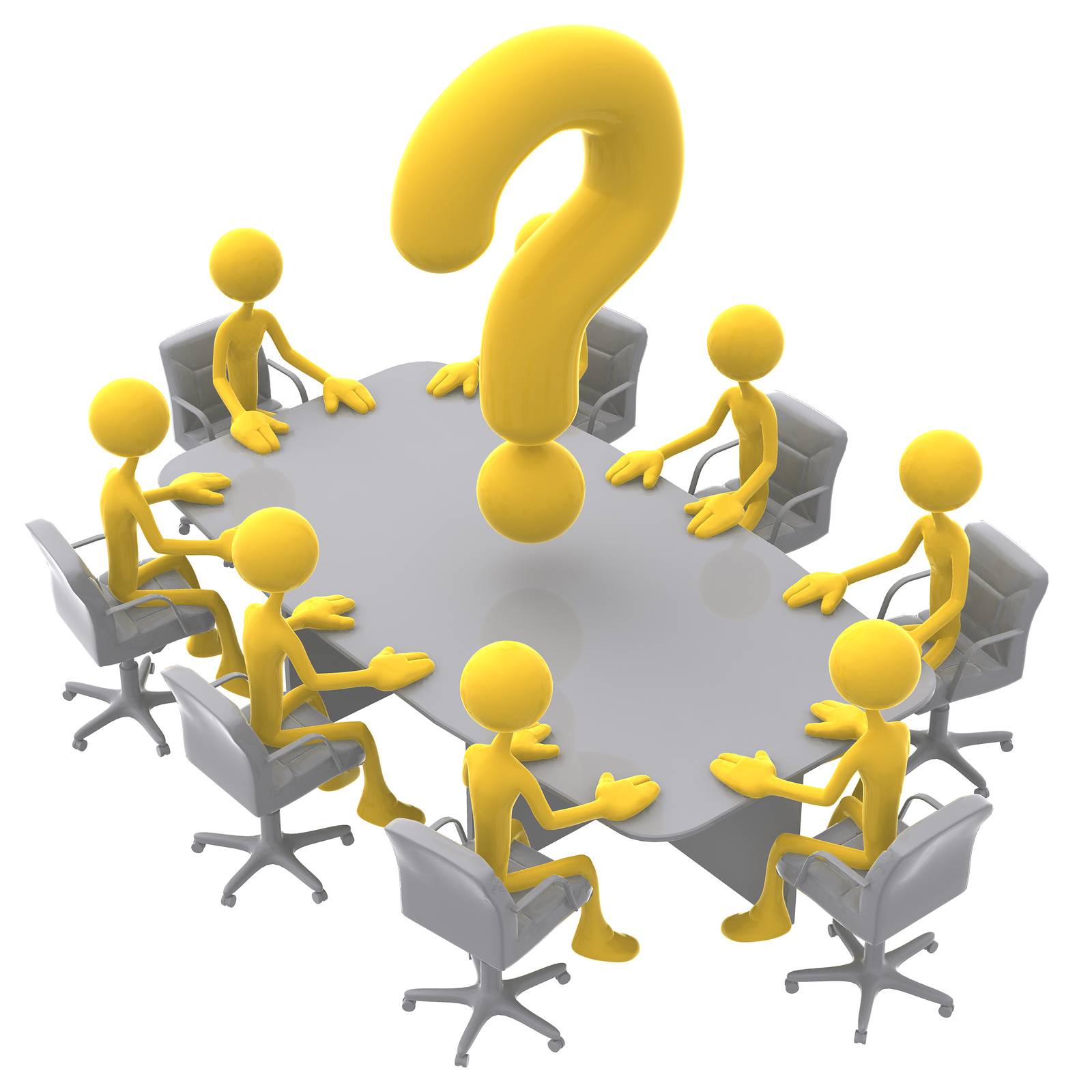 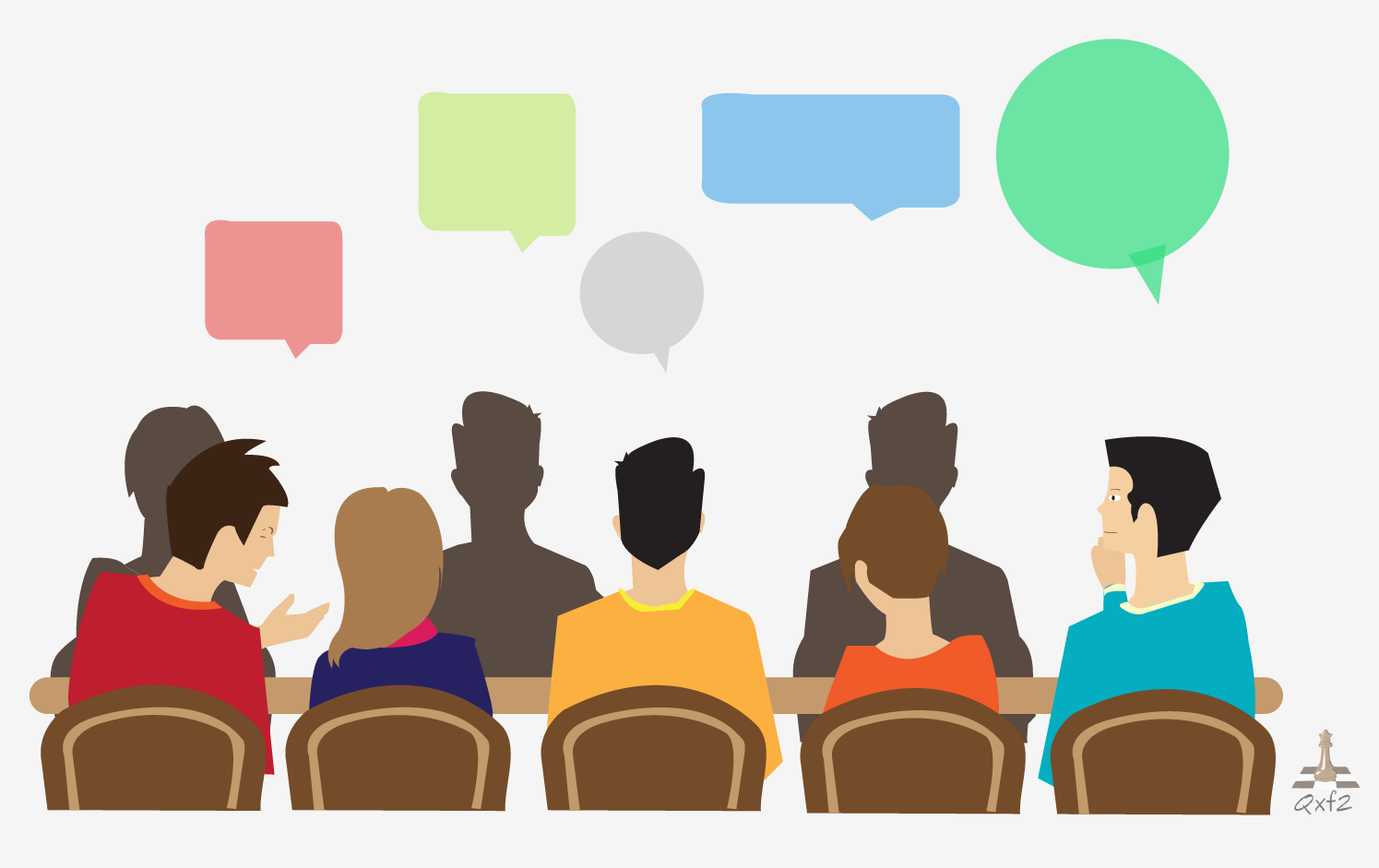 14
पुनरावलोकनका लागि प्रश्न
प्रश्न १ संस्थागत कृषिचलन भन्नाले के बुझिन्छ 
प्रश्न २ संस्थागत कृषिचलनको विवरण भर्ने जिमेवारी कस्को हो 
प्रश्न ३ संस्थागत कृषिचलन र घरपरिवारबाट सञ्चालित कृषिकार्य वीच कसरी फरक छुट्याउने 
प्रश्न ४ गणकले संस्थागत कृषिचलनको बारेमा जानकारी कसरी लिने 
प्रश्न ५ कुखुरापालनबाट संस्थागत कृषिचलनमा परेको कृषकले फलफुलखेती , तरकारीबाली पनि लगाएको रहेछ भने सुपरिवेक्षकले र गणकले कसरी विवरण भर्ने
15
विस्तृत जानकारीका लागि गणना पुस्तिका तथा सुपरिवेक्षक पुस्तिका अध्ययन गर्नुहोस्
धन्यवाद !
16